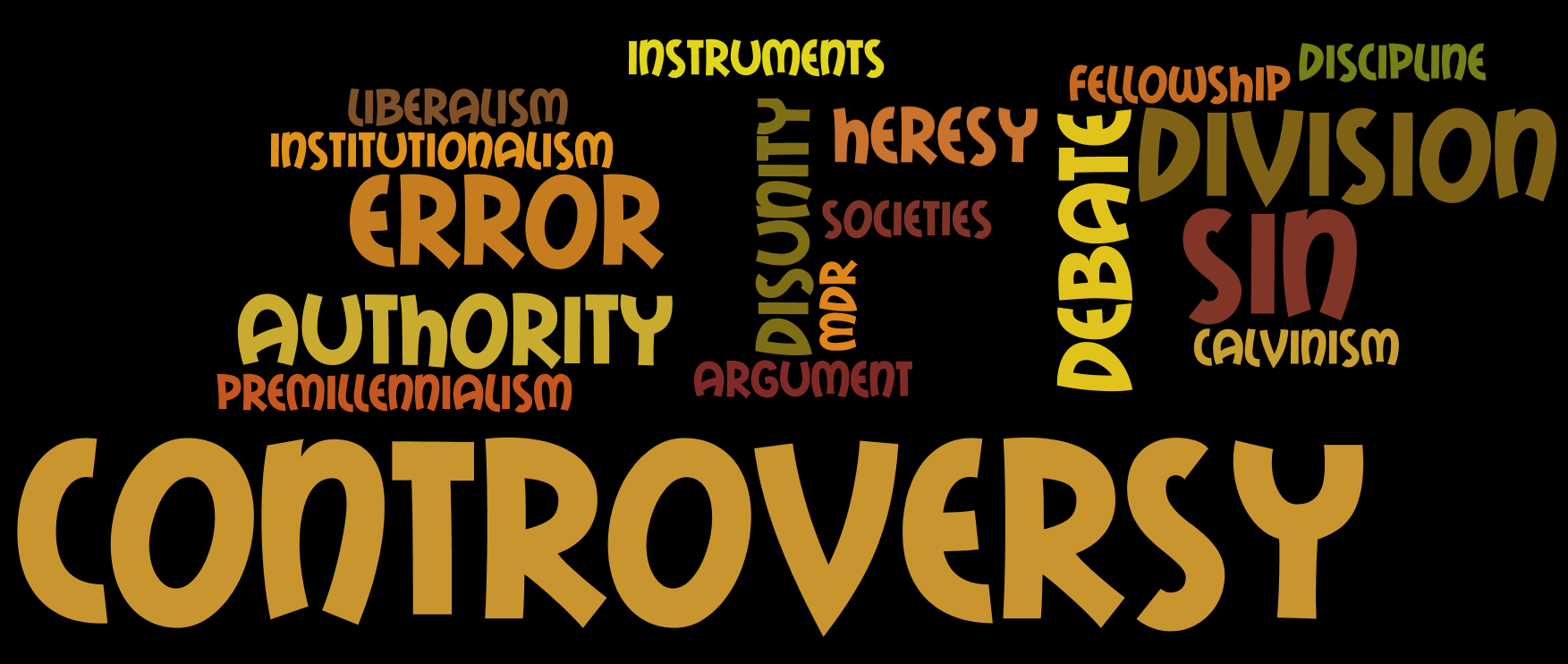 among the people of God
[Speaker Notes: The Lectureship theme this week
Acknowledges the reality of issues that have troubled God’s people throughout the existence of the church
Acknowledges the need of brethren to know about these issues, and how to deal with them
The issues that will be dealt with:
This evening, an overview of issues that have troubled brethren in the past 150 years
Monday – Institutionalism (1930’s – 1960’s, into the present)
Tuesday – Fellowship (1990’s into the present)
Thursday – Marriage, Divorce & Remarriage (From ancient times, especially problematic in our day)]
Why Controversy Exists
Acts 20:25-30
1 Peter 5:8
Jude 3
Galatians 2:1-5
1 Corinthians 4:1-4
[Speaker Notes: Paul’s address to the Ephesian elders at Miletus (Acts 20:25-30) READ
Savage wolves exist in every generation (enemies without)
Deceivers will also always exist within the church
Therefore, elders are needed to protect the flock
The Devil is active!
(1 Peter 5:8), “Be sober, be vigilant; because your adversary the devil walks about like a roaring lion, seeking whom he may devour.”
Notice:  “Seeking”
The reason for God’s call that we be vigilant!
God calls upon the faithful to defend the faith!
(Jude 3), “Beloved, while I was very diligent to write to you concerning our common salvation, I found it necessary to write to you exhorting you to contend earnestly for the faith which was once for all delivered to the saints.”
Paul is a good example of one willing always to defend the truth of God
(Galatians 2:1-5) READ
Note:  False brethren because of the ERROR they taught
Their error was destructive
Paul was uncompromising in defending the truth, regardless of the cost
(1 Corinthians 4:1-4), “Let a man so consider us, as servants of Christ and stewards of the mysteries of God. 2 Moreover it is required in stewards that one be found faithful. 3 But with me it is a very small thing that I should be judged by you or by a human court. In fact, I do not even judge myself. 4 For I know of nothing against myself, yet I am not justified by this; but He who judges me is the Lord.”
Paul was a steward of the mysteries of God
He was not concerned about what men thought of his defense of truth, only GOD!
What about us?]
Our appeal is Unique
John 14:6
1 Timothy 4:1-3; 2 Timothy 3:16-17
James 2:24; John 17:20-21
2 John 9
Matthew 7:13-14
[Speaker Notes: From Broad to Narrow:
Consider that other world religions consider themselves to be equally valid as a means of approaching and knowing God/spiritual truth/enlightenment/eternal happiness
(John 14:6), “Jesus said to him [Thomas], ‘I am the way, the truth, and the life. No one comes to the Father except through Me.’”
Consider that the Catholic church (Apostate) church does not acknowledge the unique authority of God’s revealed will
(1 Timothy 4:1-3), “Now the Spirit expressly says that in latter times some will depart from the faith, giving heed to deceiving spirits and doctrines of demons, 2 speaking lies in hypocrisy, having their own conscience seared with a hot iron, 3 forbidding to marry, and commanding to abstain from foods which God created to be received with thanksgiving by those who believe and know the truth.”
(2 Timothy 3:16-17), “All Scripture is given by inspiration of God, and is profitable for doctrine, for reproof, for correction, for instruction in righteousness, 17 that the man of God may be complete, thoroughly equipped for every good work.”
Consider that Protestant denominations are mistaken regarding both the means to salvation (faith only), and the view that denominationalism is acceptable to God
(James 2:24), “You see then that a man is justified by works, and not by faith only.”
(John 17:20-21), [Jesus’ prayer], “I do not pray for these alone, but also for those who will believe in Me through their word; 21 that they all may be one, as You, Father, are in Me, and I in You; that they also may be one in Us, that the world may believe that You sent Me.”
Consider that even many in the Lord’s church are led astray by error!
(2 John 9), “Whoever transgresses and does not abide in the doctrine of Christ does not have God. He who abides in the doctrine of Christ has both the Father and the Son.”
It brings home the truth that it takes diligence to make it to heaven!
(Matthew 7:13-14), “Enter by the narrow gate; for wide is the gate and broad is the way that leads to destruction, and there are many who go in by it. 14 Because narrow is the gate and difficult is the way which leads to life, and there are few who find it.”]
Handling Controversy in the N.T. Church
Judaizing Teachers
Acts 15:1-3, 13-17; Galatians 5:12
[Speaker Notes: Note:  These not the only ones, but major problems – and, we are discussing Doctrinal Controversy, not misbehavior.

Judaizing Teachers
How the issue was handled (An appeal to Scripture)
(Acts 15:1-3) READ (Issue joined)
Acts 15:6-12 [Peter, Paul & Barnabas reference to Holy Spirit and miracles]
(Acts 15:13-17) READ [IMPORTANT: James – appealed to God’s revealed word]
How those who taught the error were characterized
Note:  False teachers continued to spread doctrine even after the question had been settled in Jerusalem
(Galatians 5:12) [Play on words regarding those of whom Paul said “beware of the mutilation”, cf. Philippians 3:2], “I could wish that those who trouble you would even cut themselves off!”]
Handling Controversy in the N.T. Church
Judaizing Teachers
Acts 15:1-3, 13-17; Galatians 5:12
Error Regarding the Resurrection
1 Corinthians 15:12-19; 2 Timothy 2:16-18
[Speaker Notes: Error Regarding the Resurrection
How the issue was handled (An itemization of the negative consequences of false doctrine)
(1 Corinthians 15:12-19), “Now if Christ is preached that He has been raised from the dead, how do some among you say that there is no resurrection of the dead? 13 But if there is no resurrection of the dead, then Christ is not risen. 14 And if Christ is not risen, then our preaching is empty and your faith is also empty. 15 Yes, and we are found false witnesses of God, because we have testified of God that He raised up Christ, whom He did not raise up—if in fact the dead do not rise. 16 For if the dead do not rise, then Christ is not risen. 17 And if Christ is not risen, your faith is futile; you are still in your sins! 18 Then also those who have fallen asleep in Christ have perished. 19 If in this life only we have hope in Christ, we are of all men the most pitiable.“
Note:  Paul emphasized the consequences of such faith.
The common view that doctrinal differences are of no consequence has no scriptural justification!
How those who taught the error were characterized
(2 Timothy 2:16-18), “But shun profane and idle babblings, for they will increase to more ungodliness. 17 And their message will spread like cancer. Hymenaeus and Philetus are of this sort, 18 who have strayed concerning the truth, saying that the resurrection is already past; and they overthrow the faith of some.”
Ungodly, spread like cancer
Strayed from the truth
Capable of overthrowing the faith]
Handling Controversy in the N.T. Church
Judaizing Teachers
Acts 15:1-3, 13-17; Galatians 5:12
Error Regarding the Resurrection
1 Corinthians 15:12-19; 2 Timothy 2:16-18
Gnostic Influences
2 John 7-11
[Speaker Notes: Gnostic Influences
How the issue was handled (Marking and Withdrawal of fellowship)
(2 John 7-11), “For many deceivers have gone out into the world who do not confess Jesus Christ as coming in the flesh. This is a deceiver and an antichrist. 8 Look to yourselves, that we do not lose those things we worked for, but that we may receive a full reward.  9 Whoever transgresses and does not abide in the doctrine of Christ does not have God. He who abides in the doctrine of Christ has both the Father and the Son. 10 If anyone comes to you and does not bring this doctrine, do not receive him into your house nor greet him; 11 for he who greets him shares in his evil deeds.”
How those who taught the error were characterized
In our text:  deceiver, anti-Christ
(antichristo – against Christ) An adversary of the Messiah
DOES NOT HAVE GOD]
Handling Controversy in the N.T. Church
Judaizing Teachers
Acts 15:1-3, 13-17; Galatians 5:12
Error Regarding the Resurrection
1 Corinthians 15:12-19; 2 Timothy 2:16-18
Gnostic Influences
2 John 7-11
False Teaching Characterized
2 Peter 2:1-3, 9-10, 13; Jude 4, 14-15
[Speaker Notes: False Teaching Characterized
(2 Peter 2:1-3), “But there were also false prophets among the people, even as there will be false teachers among you, who will secretly bring in destructive heresies, even denying the Lord who bought them, and bring on themselves swift destruction. 2 And many will follow their destructive ways, because of whom the way of truth will be blasphemed. 3 By covetousness they will exploit you with deceptive words; for a long time their judgment has not been idle, and their destruction does not slumber.”
(2 Peter 2:9-10), “then the Lord knows how to deliver the godly out of temptations and to reserve the unjust under punishment for the day of judgment, 10 and especially those who walk according to the flesh in the lust of uncleanness and despise authority...”
Note:  Condemned because they are unjust
Note: It is wrong to despise the authority of Jesus Christ
(2 Peter 2:13), “They are spots and blemishes, carousing in their own deceptions while they feast with you”

(Jude 4), “For certain men have crept in unnoticed, who long ago were marked out for this condemnation, ungodly men, who turn the grace of our God into lewdness and deny the only Lord God and our Lord Jesus Christ.”
(Jude 14-15), “Now Enoch, the seventh from Adam, prophesied about these men also, saying, “Behold, the Lord comes with ten thousands of His saints, 15 to execute judgment on all, to convict all who are ungodly among them of all their ungodly deeds which they have committed in an ungodly way, and of all the harsh things which ungodly sinners have spoken against Him.”]
Conclusion
There will always be Controversy because Satan continues his work.
There will always be the need to teach, and to contend for the truth of God!
Efforts such as this lectureship are beneficial and needed for every generation!
[Speaker Notes: There will always be Controversy because Satan continues his work. 
There will always be the need to teach, and to contend for the truth of God!
Efforts such as this lectureship are beneficial and needed for every generation!
We need not, and should not apologize for defending the truth, and exposing error
The censure of men should not discourage us in this effort!

Paul was blameless because he took this call to defend truth seriously!
(Acts 20:26-27), “Therefore I testify to you this day that I am innocent of the blood of all men. 27 For I have not shunned to declare to you the whole counsel of God.”]